CSAT Upgrade ATLAS Phase II
1 juin 2015
François Vazeille
Illustrations du document CET
● Eléments nouveaux ayant un impact sur le calendrier.

● Bilan rapide des 4 R&D en cours (Initiatives LPC)
   qui conditionnent le contenu du document CET
   et échéances à court et moyen terme.
1
Eléments nouveaux  impact sur le calendrier
●IDR (Initial Design Review) pour l’upgrade Phase II: fin 2016.
●TDR (Technical Design Report) pour l’upgrade Phase II: fin 2017.

● Faisceau test ATLAS pour la comparaison des options:
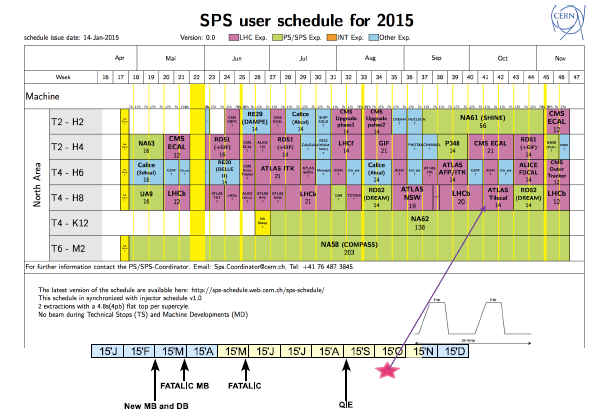 15 jours continus
dans les semaines 41-43
d’octobre 2015
Retard MB du au retard
sur le contenu de la DB
de Stockholm
● Réunion Tilecal upgrade en Afrique du sud en fin d’année 
    (Après Stockholm 2013 et Valence 2014).
2
Ponts diviseurs actifs
● R&D terminée , y compris Banc Test pour production.

● 2 Notes internes ATLAS

   Active Dividers for the Tile Calorimeter for the ATLAS Detector 
    21 mai 2014 [27 pages].

  NIEL and TID certifications of the active Dividers of the Tile
   Calorimeter of the ATLAS detector for the Phase II upgrade
    13 janvier 2015  [44 pages].

● 350 Ponts actifs en place dans ATLAS.

● Décision sur le nombre pour l’upgrade pas encore prise (11000 maximum).
        La production  serait proposée à un autre laboratoire.
3
Hautes Tensions déportées
● Première phase R&D terminée,
   deuxième phase confiée à Lisbonne, selon nos conclusions 
   et sous notre supervision (R. Bonnefoy et F. Vazeille consultants/autorités portugaises).

● 1 Note interne ATLAS

   Performances of a Remote High Voltage Power Supply for
    the Phase II upgrade of the ATLAS Tile Calorimeter" 
     13 mai 2015 [26 pages].

● Exposé proposé à la conférence TWEPP 2015 de Lisbonne (28 sept-2 oct.)
       Topical Worshop on Electronics for Particle Physics

● Comparaisons:
  - En cours au CERN (Bât 175) avec option embarquée (Argonne/LPC),
      Préparation d’un deuxième câble de 100 m + un de 50 m (Juin 2015).
  - Prévue au faisceau test ATLAS en octobre
      Jouvence + tests des cartes HT + cartes à partir production (Juin 2015).
      Installation au faisceau test et participation (Sept-octobre 2015).
.4
Mécanique et outillages
● Clarification en cours:
     - Arrêt de la contribution de Barcelone … qui occupait tout le terrain!
     - Partage des tâches entre Bucarest et Clermont-Ferrand
        Coordination proposée à Gabriel Popeneciu.
        Réunion programmée au CERN les 9 (et 10 juin)
            en présence des coordinateurs Tilecal upgrade.

● Note interne ATLAS sur les Mini-Tiroirs pas encore terminée
         Reprise de la rédaction.


● Outillages à revoir pour le Faisceau test d’octobre (Juin-sept. 2015).
5
Electronique frontale
All-in-One
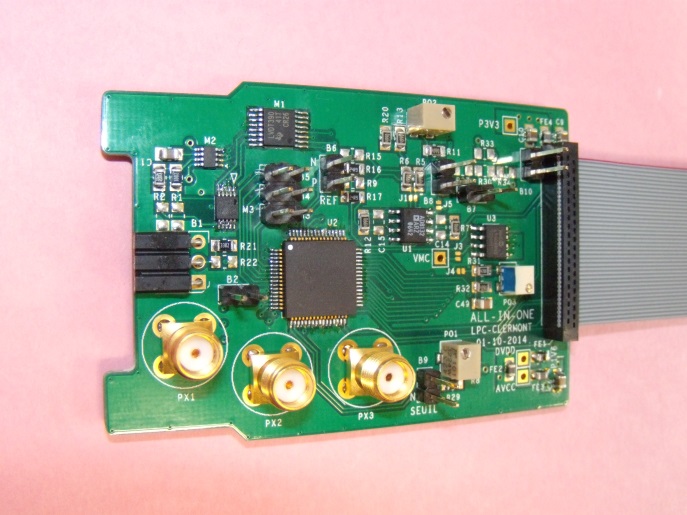 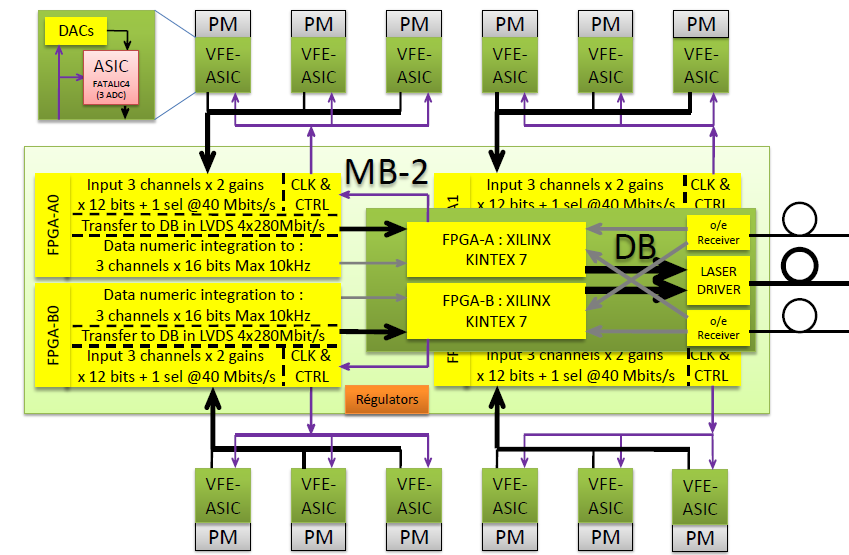 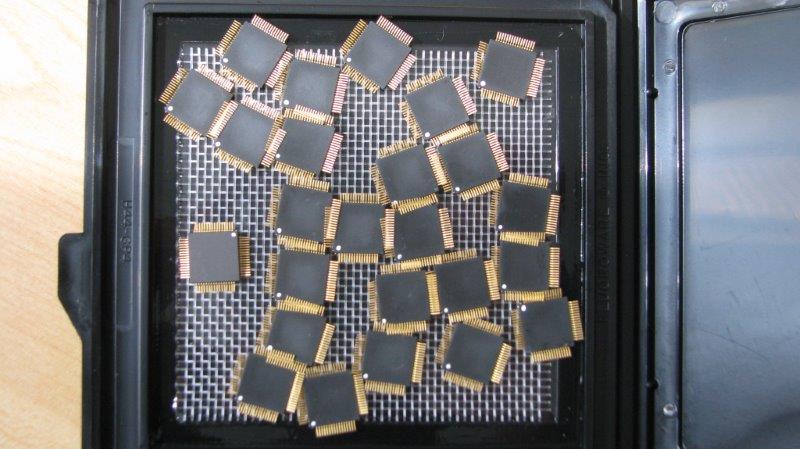 FATALIC 4
Main
 Board
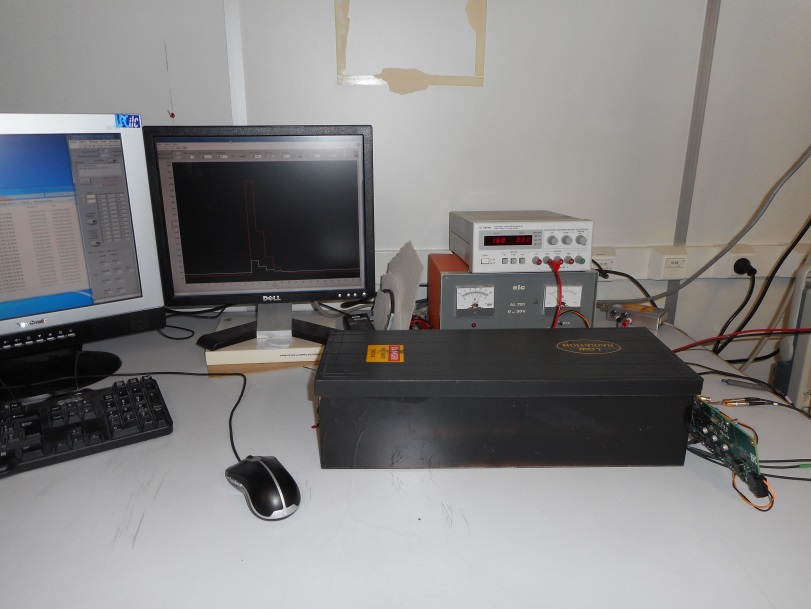 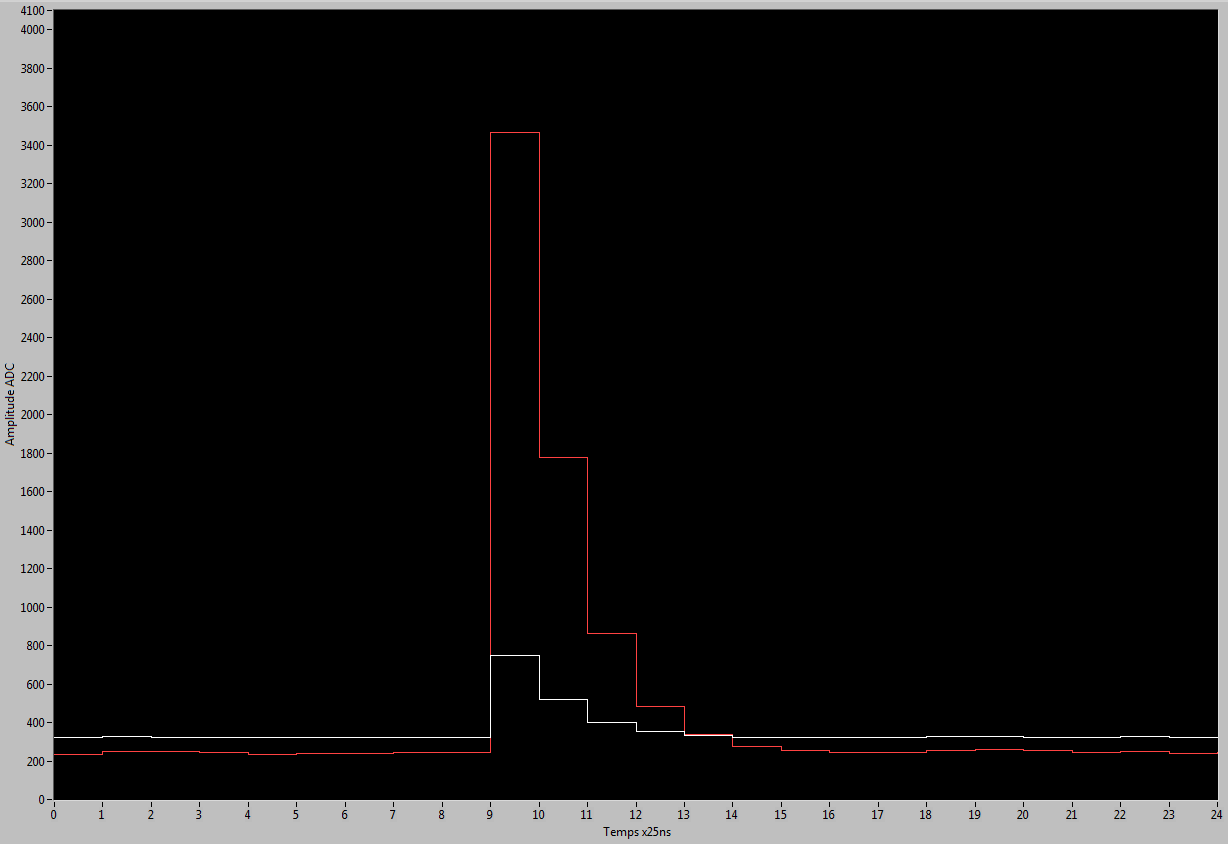 Gain haut
Gain moyen
Banc Test avec Bloc PMT et Boîte à lumière (3 LEDs)
6
● Tests systématiques + Simulations Chip
     - FATALIC4 seul  Service Micro-électronique (Laurent Royer).
     - FATALIC4 + Tout-en-Un + MBO (proto ¼ MB) + interface USB/PC
       Roméo Bonnefoy, Geoffrey Gilles, Romain Madar, Dominique Pallin,
          François Vazeille.

     Caractérisation poussée de FATALIC4 + validation MBO
     - Validation des fonctionnalités FATALIC4 et de ses éléments:
             Partie analogique (Convoyeur + shaping) et partie digitale (ADC).
     - Quelques anomalies de conception (conception pas triviale!):
            Alimentations BT de certaines parties, linéarité, sélection des gains.
     Décision d’une nouvelle fonderie FATALIC4b (40 chips)
              Chips disponibles en septembre.

● Exposé proposé à la conférence TWEPP 2015 de Lisbonne (28 sept-2 oct.)

● Notes internes ATLAS à rédiger.

● Nouveaux tests avec Source de Césium programmés au CERN
       - Reprise des tests préliminaires effectués en 2013:
          Carte Tout-en-Un + interface dédié au tests.
       - Période septembre-novembre 2015.
7
● Conception finale carte MB agréée par Tilecal Design Review (13 mai 2015)
      - compatible avec versions 3 et 4 de la Daughter Board de Stockholm,
      - compatible avec versions concurrentes FATALIC4b (LPC)/ QIE (ANL).
       Planning de fabrication (Juin-juillet) pour être prêt pour les
          tests LPC/Hall 175 et faisceau test ATLAS.
       Voyages des experts suédois de la DB au LPC (à programmer).
       Evolutions de la carte et du code VHDL (Octobre 2015-juin 2016).

● Fabrication de nouvelles cartes Tout-en-un (30) (Juillet-aout 2015).

● Tests au LPC puis dans le Bât. 175  de la  chaîne complète 
   avec Daughter Board et interface VP707  (septembre-octobre 2015).

● Comparaisons avec options 1 (Chicago) et 3 (Argonne)    
      - En surface au CERN (Bât 175)  Césium et Laser IIb (copie).
            hors périodes Faisceau test ATLAS.
      - Faisceau test ATLAS en octobre (et aussi en 2016).
            Installation au faisceau test et participation (octobre 2015).
Remarques: - Reprise des tests en 2016 au LPC et au CERN, y compris Faisceau test.
                   - Tests de radiation en 2016 ou 2017.
8